Сауат ашу
1-сынып
Бөлім: Өзім туралы
7-сабақ
«Әдептілікке үйренейік. Сөз»
Сабақтың тақырыбы:
Әдептілікке үйренейік.Сөз
Сабақтың мақсаты: 
Сөз туралы білесің, «Әдеп» деген сөздің мағынасын түсінесің, әдептілік ержесін білесің
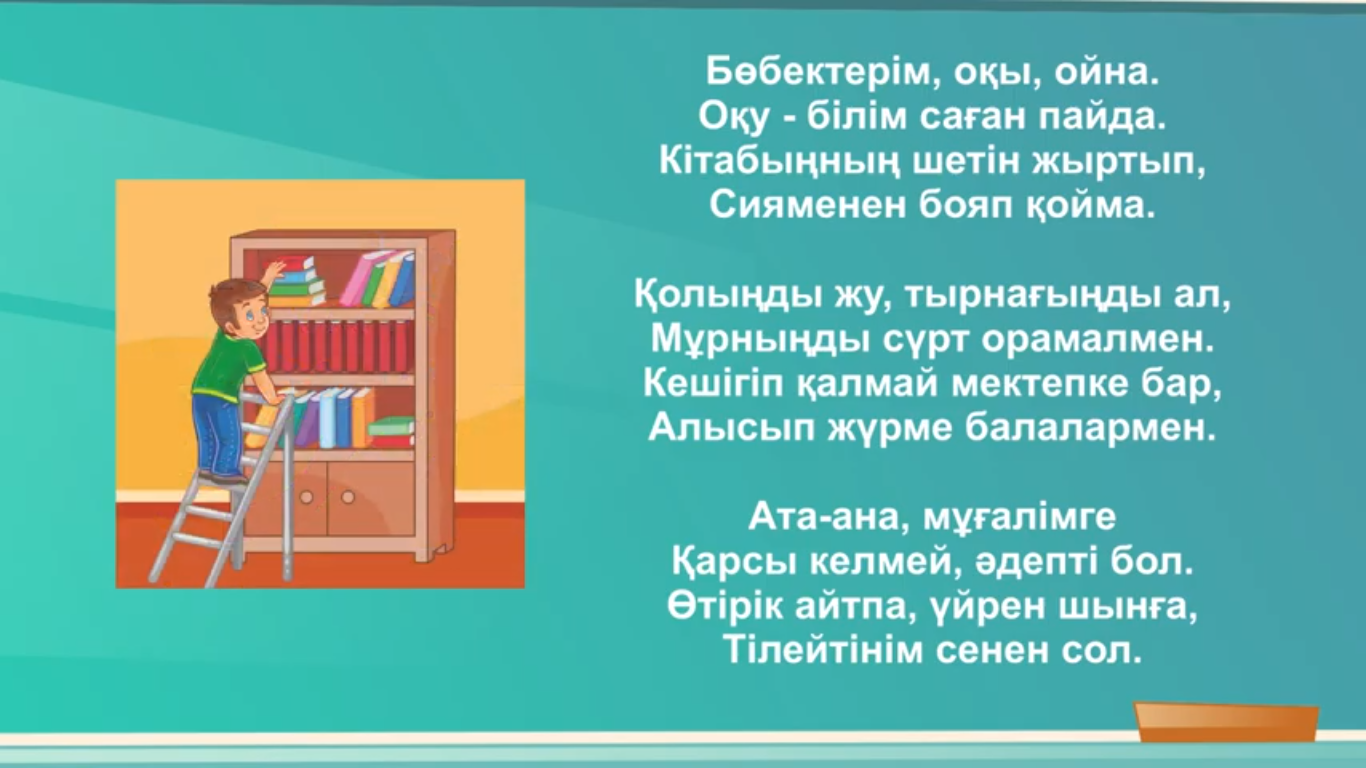 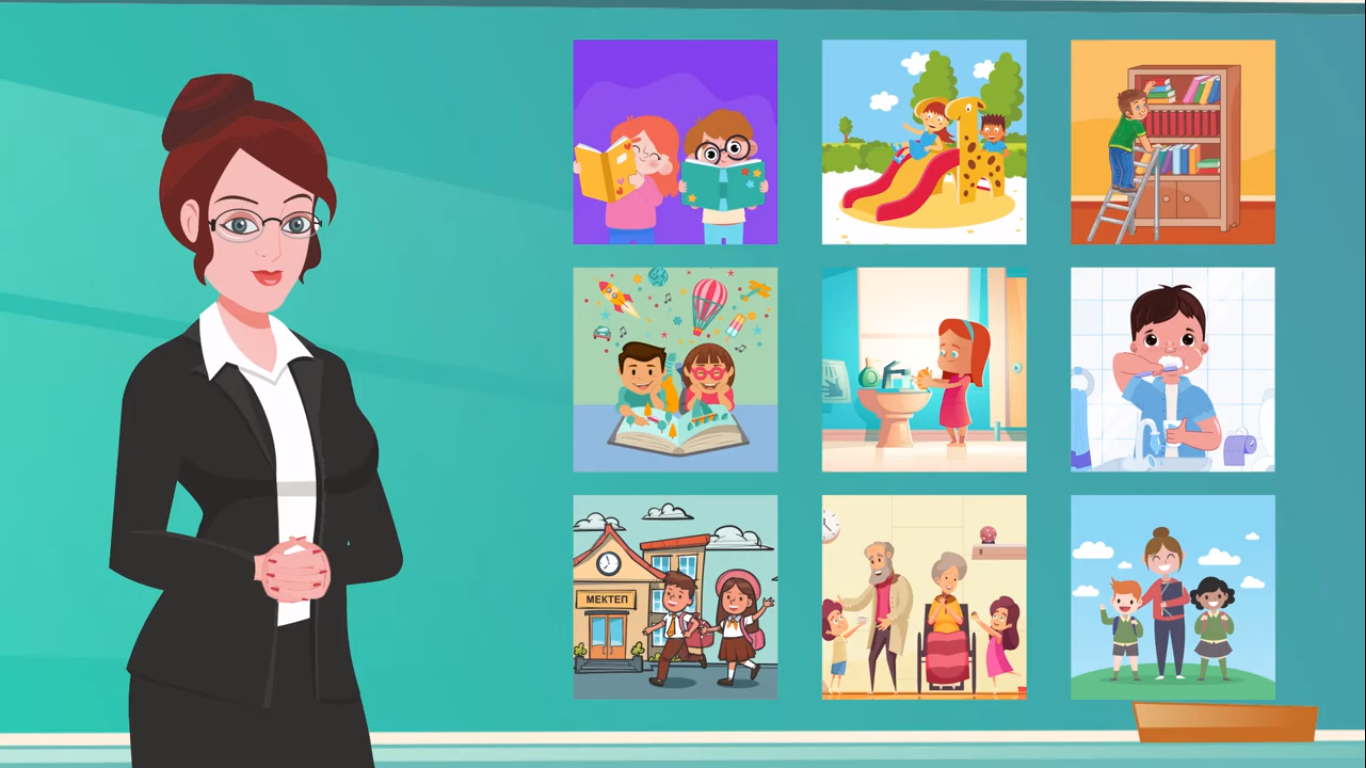 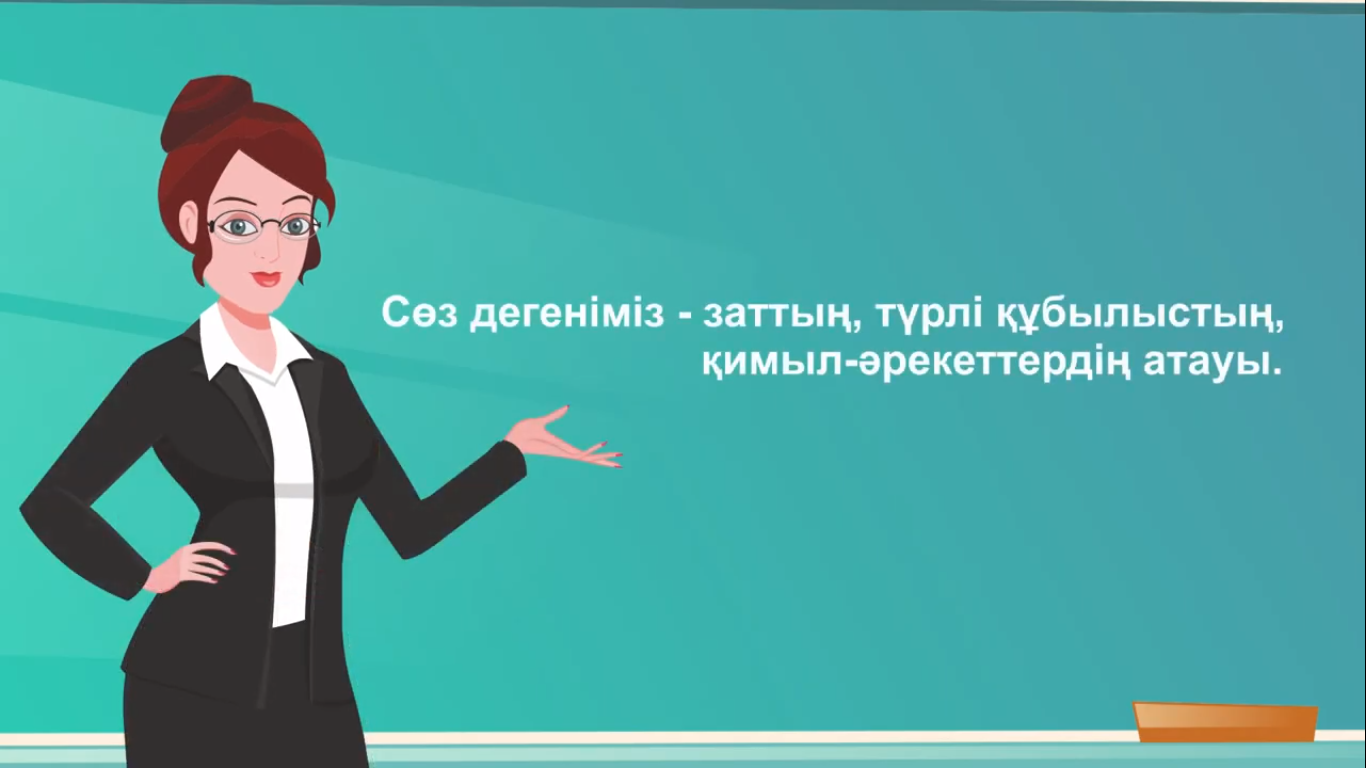 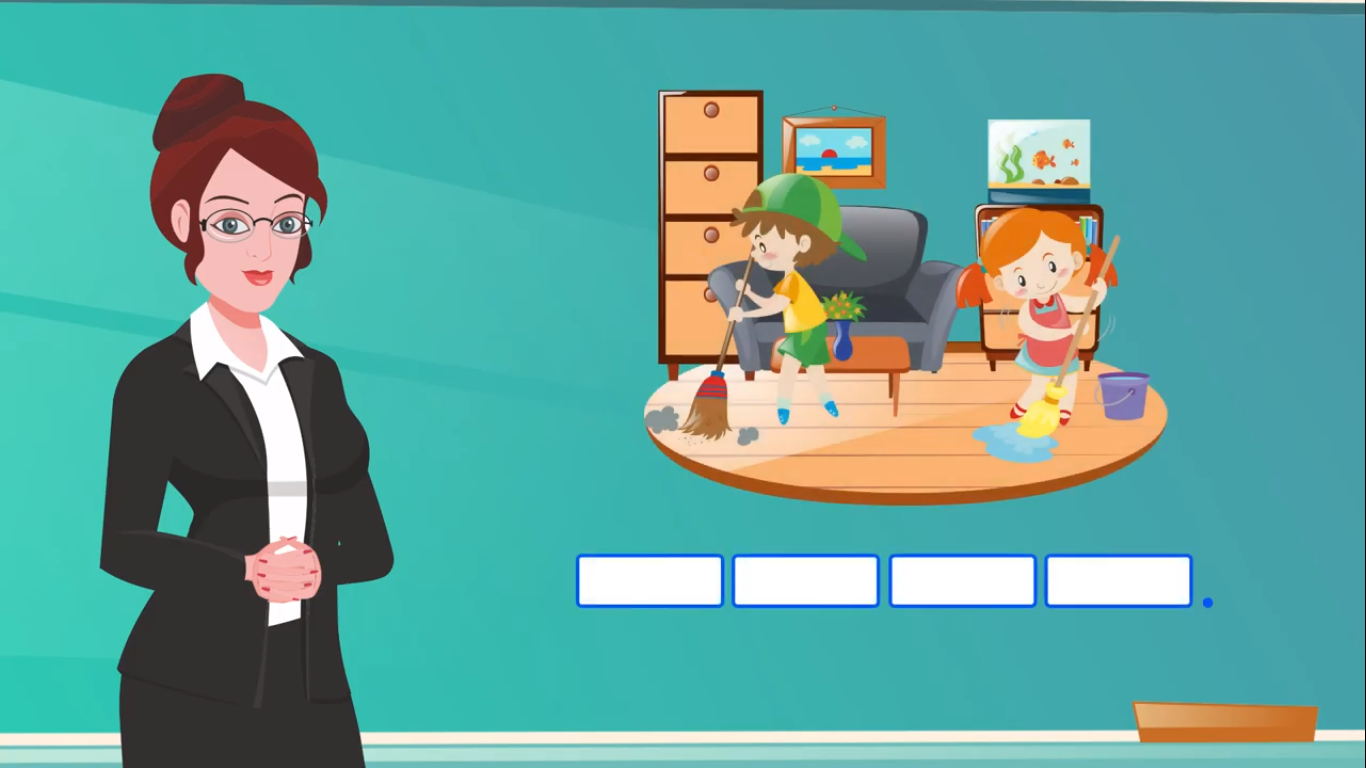 жатыр.
жинап
бөлмесін
Балалар
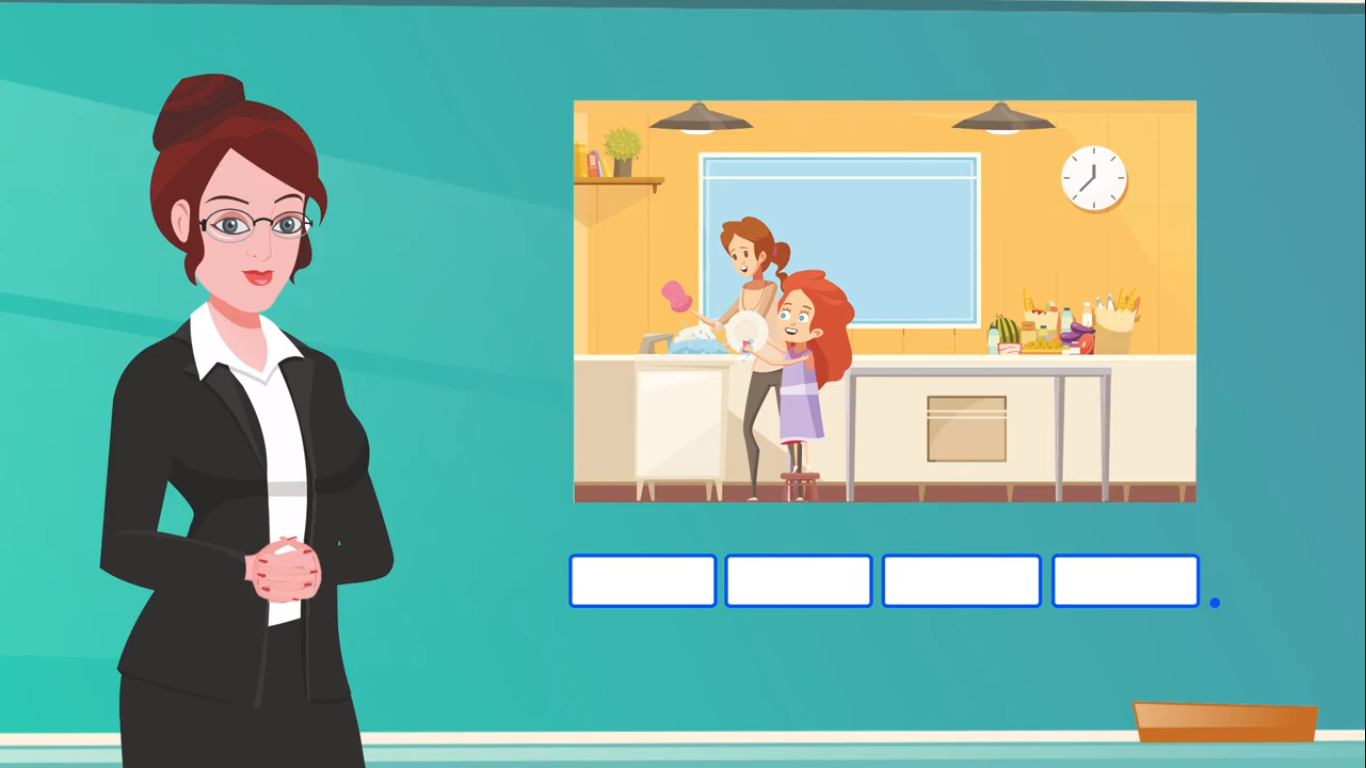 жатыр
көмектесіп
Мерей
анасына
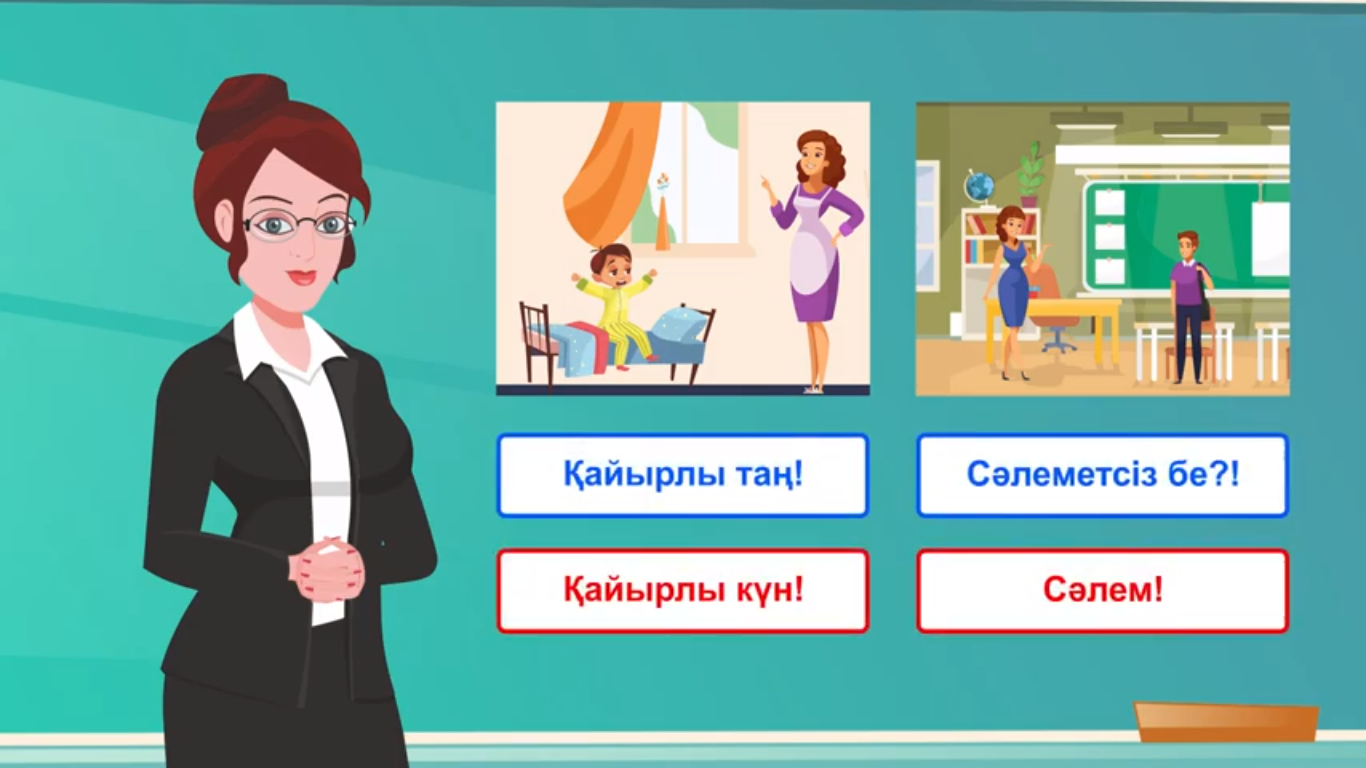 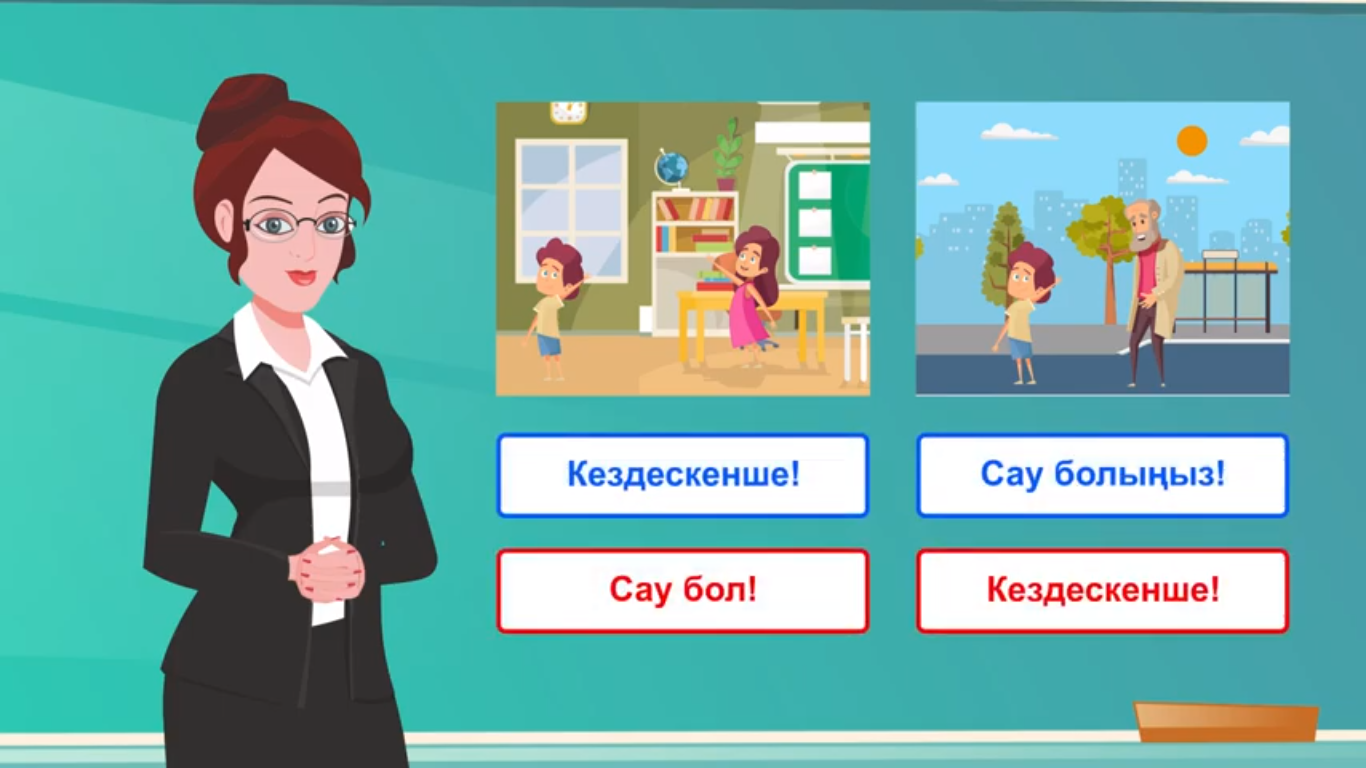 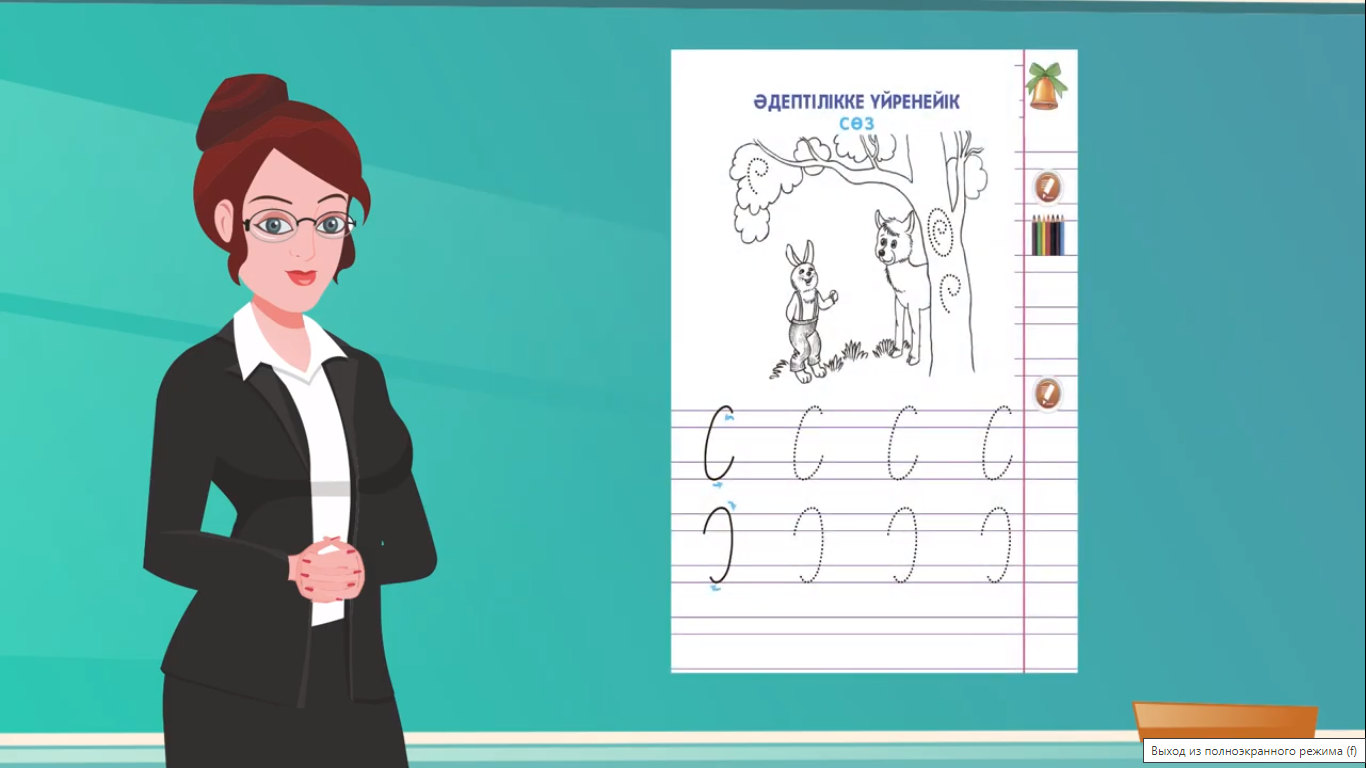 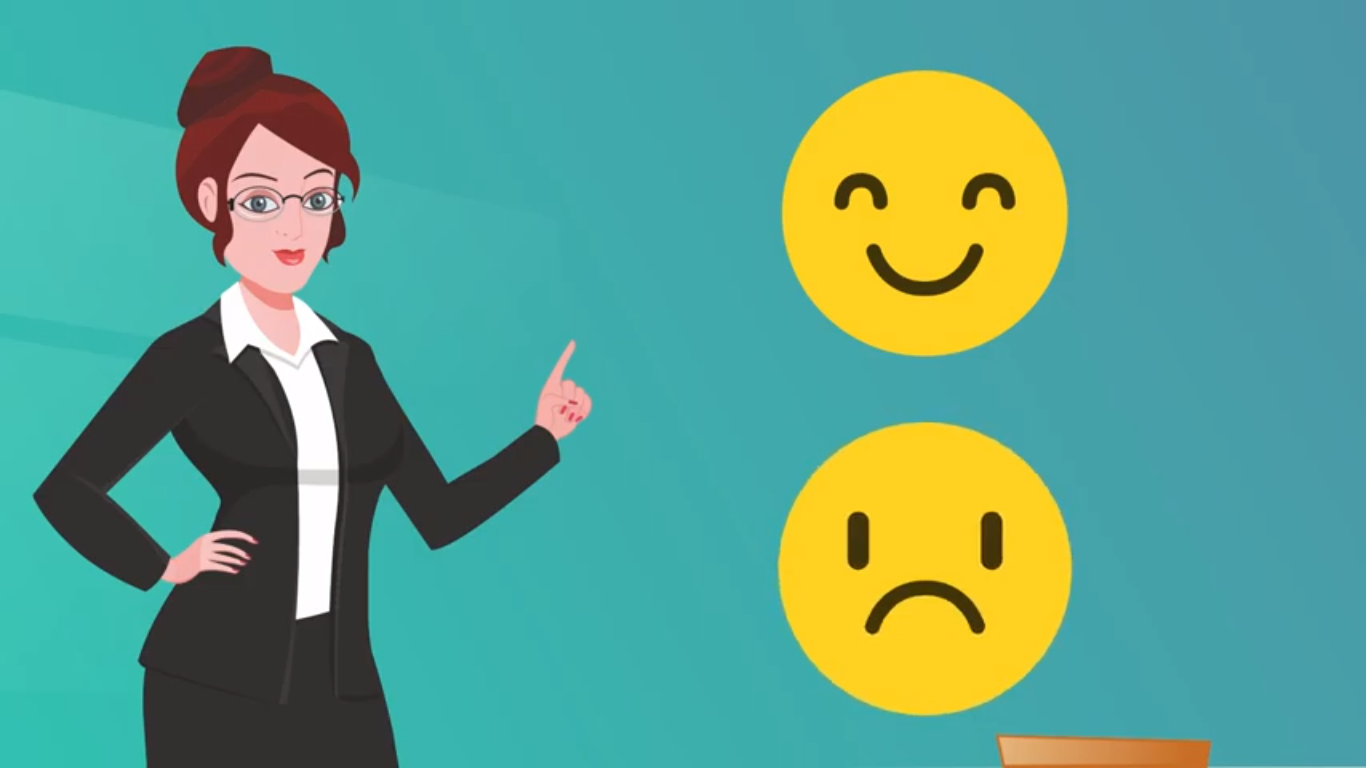